HME
Survey Questions
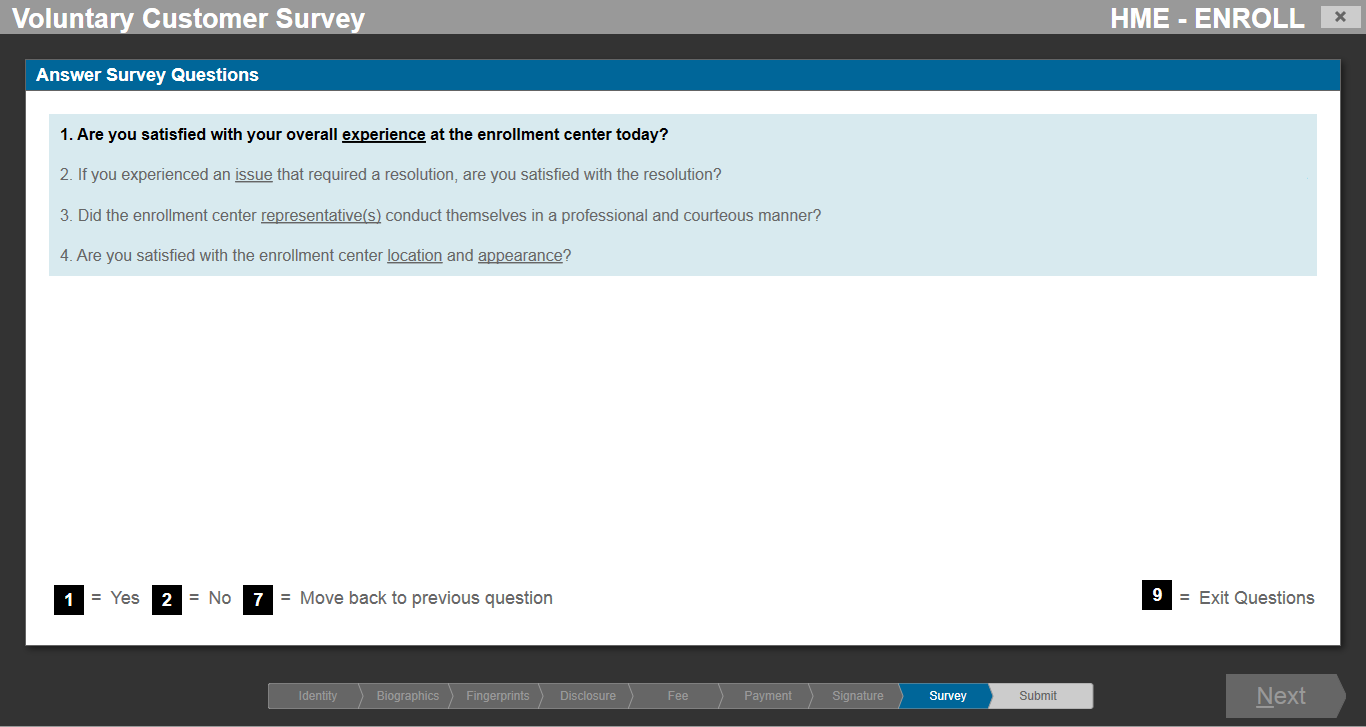